PPAD-hardness for Two-Player Games
CS 598RM
Ruta Mehta
Previous Lecture
PPAD
Sperner
Today
PPAD
2D-Sperner
PL-Brouwer
PL: Piecewise-Linear
Rational solutions
Today
PPAD
2D-Sperner
PL-Brouwer
PL: Piecewise-Linear
Rational solutions
Recall: 2D-Sperner
[Sperner 1928]: Color the boundary using three colors in a legal way. No matter how the internal nodes are colored, there exists a tri-chromatic triangle. In fact an odd number of those.
Recall: Proof of 2D-Sperner’s Lemma
For convenience we introduce an outer boundary, that does not create new tri-chromatic triangles.
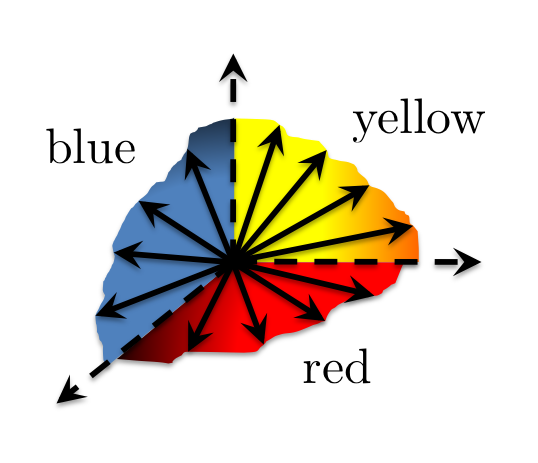 [Sperner 1928]: Color the boundary using three colors in a legal way. No matter how the internal nodes are colored, there exists a tri-chromatic triangle. In fact an odd number of those.
2D-Sperner
blue
red
yellow
Lemma: Color the boundary in a legal way.  No matter how the internal nodes are colored, there exists a tri-chromatic triangle.
2D-Sperner
p
y
Only one is non-zero
r    b
Lemma: Color the boundary in a legal way.  No matter how the internal nodes are colored, there exists a tri-chromatic triangle.
Today
PPAD
2D-Sperner
PL-Brouwer
PL: Piecewise-Linear
Rational solutions
PL-Brouwer (Linear-FIXP)
+
max
Arithmetic Circuit
Continuous piecewise-linear function
PL-Brouwer (Linear-FIXP)
We need only 2-D
+
max
Arithmetic Circuit
Continuous piecewise-linear function
Today
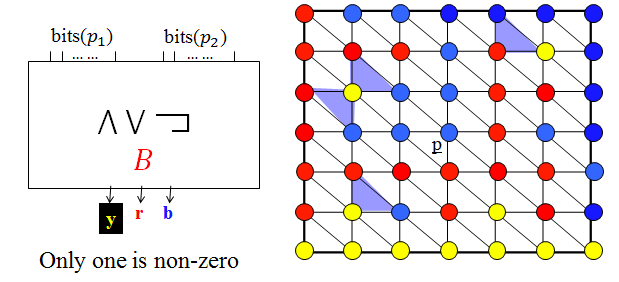 PPAD
2D-Sperner
PL-Brouwer
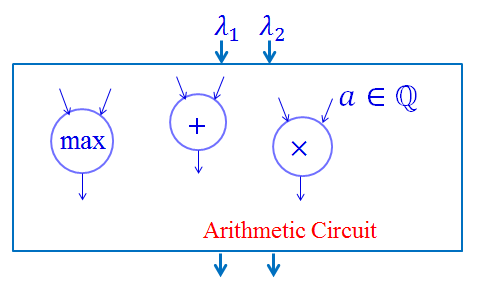 2D-Sperner: As a Discrete Function
g(p) = p + D(p)
D(    ) = (-1, -1)
D(    ) = (1, 0)
D(    ) = (0, 1)
Boolean 
Circuit
p
2D-Sperner: As a Discrete Function
g(p) = p + D(p)
D(    ) = (-1, -1)
D(    ) = (1, 0)
D(    ) = (0, 1)
p
min
max
Arithmetic 
Circuit for D
D
g(p) = p + I(p)
D(    ) = (-1, -1), D(    ) = (1, 0), D(    ) = (0, 1)
q
Floor is a discontinuous function !
L: large number
Arithmetic Circ:
min,  max,  (1-x)
.
Good
D
q
Bad
0
1
2
3
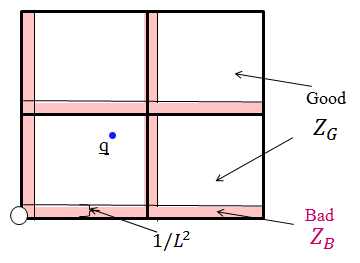 Requires O(n) sized arithmetic circuit.
Sampling Lemma (CDT’06)
.
Good
q
Bad
Arithmetic Circuit
… …
bits
bits
D
D
only if q in trichromatic 
triangle, due to CDT lemma.
Theorem 1: 2D-Sperner is polynomial-time reducible to (2D) PL-Brouwer.
Today
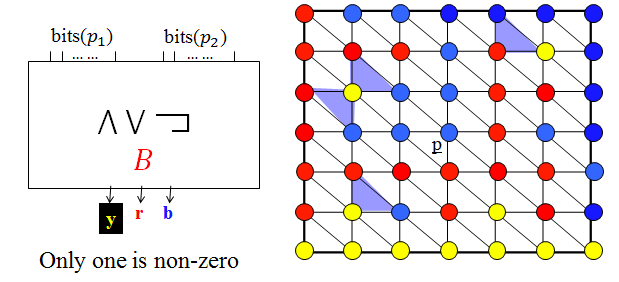 PPAD
2D-Sperner
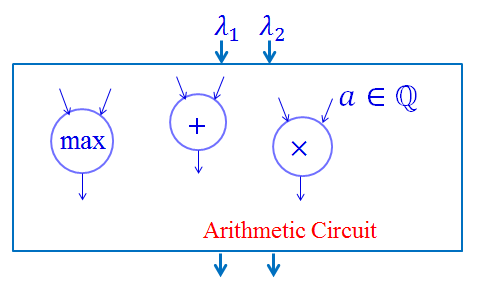 PL-Brouwer
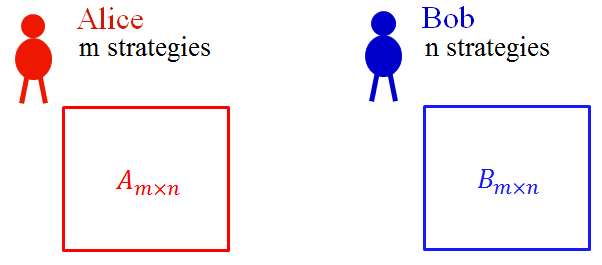 2D-PL-Brouwer
+
max
Arithmetic Circuit
No Max Gate
+
Example on board.
No Max Gate
+
Fixed-point:
Linear 
Expression
max
+
Linear 
Expression
max
+
+
max
Linear 
Expression
max
+
Linear 
Expression
max
+
Linear 
Expression
max
+
Modeling max Gates
+
Modeling max Gates
+
n: #max gates
LCP = Linear 
Complemetarity Problem
LCP:
Recall: Nash Eq. of (A, B)
Complementarity:
Complementarity:
Complementarity:
Main Result
Symmetric 2-Nash              2-Nash
Q.E.D.!
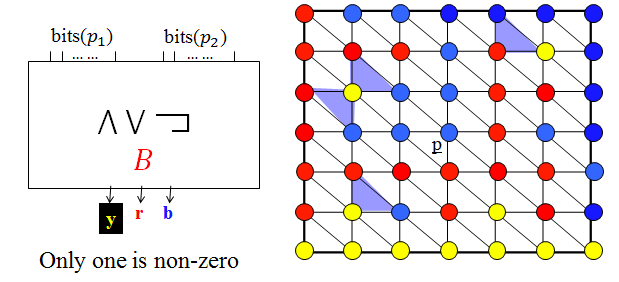 PPAD
2D-Sperner
PL-Brouwer
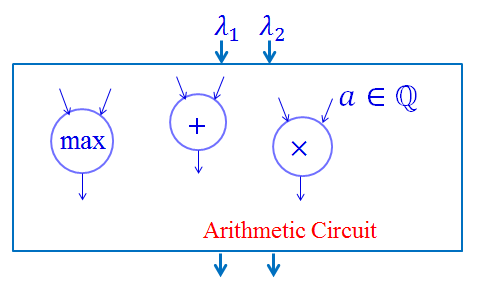 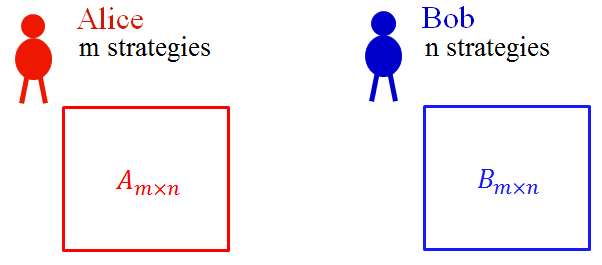 Recall: The PPAD Class
Suppose that an exponentially large graph with vertex set {0,1}n is defined by two circuits:
possible previous
node id
node id
node id
node id
N
P
possible next
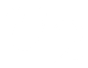 END OF A LINE:
Given  P  and  N, and unbalanced node 0n, find another unbalanced node.
Recall: END OF A LINE
{0,1}n
0n
...
= solution
Recall: 2D-Sperner
Can also be thought of
as poly-time procedure
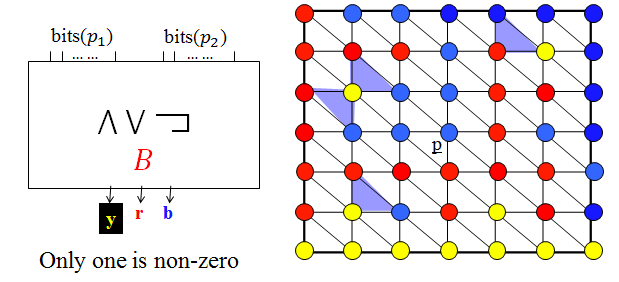 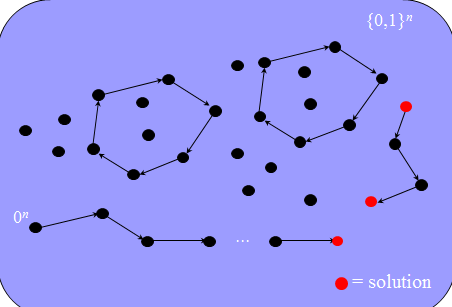 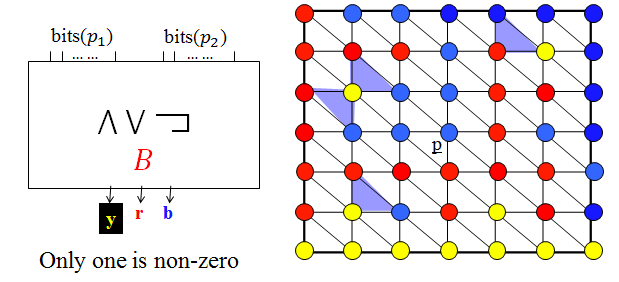 2D-Sperner
PPAD
PL-Brouwer
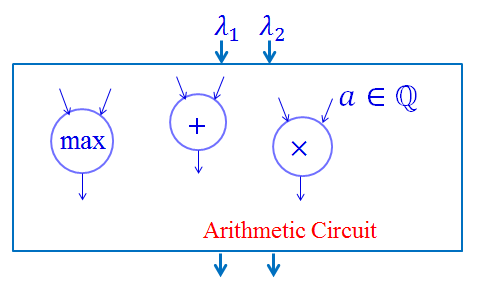 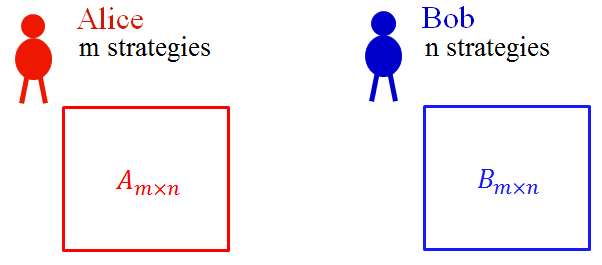 K.i
K.o
…
3.i
3.o
2.i
2.o
1.i
How to
Avoid 
crossings?
1.o
0.i
0.o
…
…
…
K.i
K.o
…
3.i
3.o
2.i
2.o
1.i
How to
Avoid 
crossings?
1.o
0.i
0.o
…
…
…
K.i
K.o
…
3.i
3.o
2.i
2.o
1.i
How to
Avoid 
crossings?
1.o
0.i
0.o
…
…
…
K.i
K.o
…
3.i
3.o
Extra cycles
2.i
2.o
But no extra
End-points
1.i
1.o
0.i
0.o
…
…
…
K.i
K.o
…
3.i
Extra cycles
3.o
2.i
But no extra
End-points
2.o
1.i
Coloring?
1.o
0.i
0.o
…
…
…
Proof of Sperner’s Lemma
Rule:
Claim: The walk cannot exit the square, nor can it loop into itself.

Hence, it must stop  at tri-chromatic triangle…
Cross R – Y
Keeping 
R on left
!
[Sperner 1928]: Color the boundary using three colors in a legal way. No matter how the internal nodes are colored, there exists a tri-chromatic triangle. In fact an odd number of those.
K.i
K.o
…
3.i
Extra cycles
3.o
2.i
But no extra
End-points
2.o
1.i
Coloring?
1.o
Constant 
Blow-up
0.i
0.o
…
…
…
…
Extra cycles
3.1
But no extra
End-points
Coloring?
Constant 
Blow-up
Poly-time Procedure for Coloring?